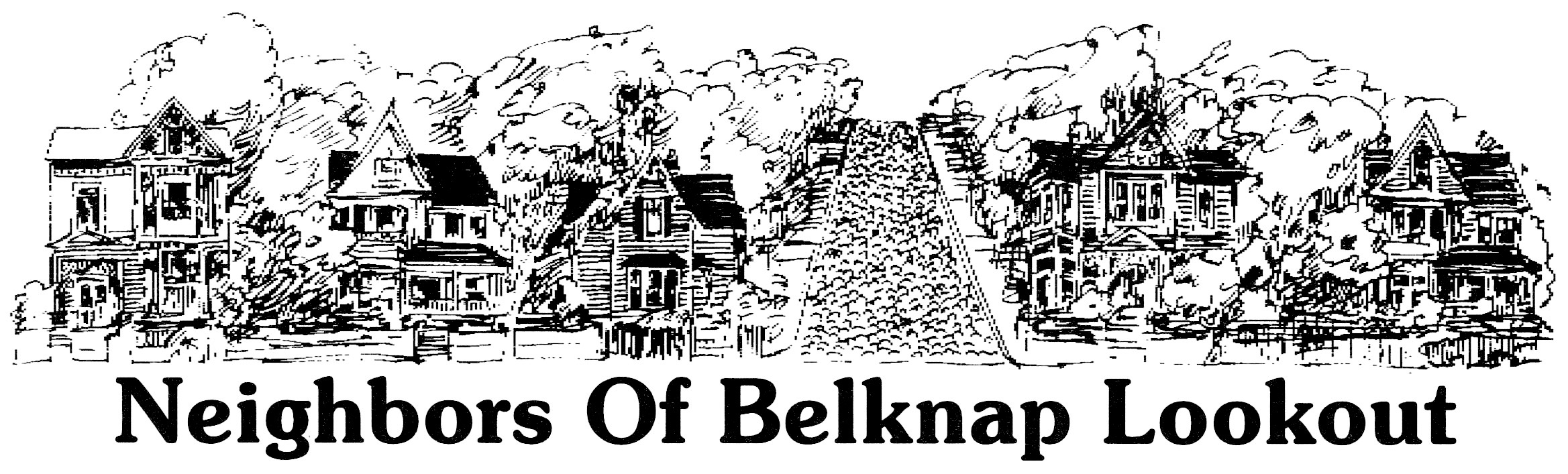 2023 Second Quarter Budget Performance (Year to Date)
Income
Annual Budget: $80,375
Narrative
Gifts are ahead as we received one disbursement of GVSU dollars.
CDBG is on track. 
Interest and Rent are low – most concerning our tenant is behind again at a time when we are trying to get closer to fair market rent.
Expenses Annual Budget: $81,493
Narrative
Neighborhood improvement is still quite low.
Occupancy remains low, but will even out when we account for depreciation at the end of the year. It says the building lost value and registers as an expense.
Other is on track.
Payroll is still low as well.
Contracts are ahead but includes the bulk spend on handbook for the new staff member.
Neighbor stipend is a little.

Overall there are both additional CDBG and PILOT funds that can be used.
Q&A
Remind me, the $3900 for gratuities is for gifts to volunteers?  
Basically, yes. We’ve done the first half ($200-250) for committee members, full allocation ($400-500) for the interns who completed their terms in April, and stocking up on gift cards for participants in volunteer projects.
Where is the $750 petty cash kept?
In a lockbox in the inner office; I expect this will be kept at Creston during the transition.
What are the contractual services?
Our bookkeeper and the one time payment for our new employee handbook.
Why do I not see a payroll tax payable on the statement of financial position?
It gets paid every month now, and therefore does not carry over.
What will the "additional" CDGB and PILOT funds be used for?
CDBG covers things like staff and utilities; PILOT would be more one time projects. This aspect could be a fairly in depth discussion.